Deep Reinforcement Learning-based Text Anonymization against Private-Attribute Inference
Ahmadreza Mosallanezhad, Ghazaleh Beigi, Huan Liu

amosalla@asu.edu




EMNLP-IJCNLP 2019
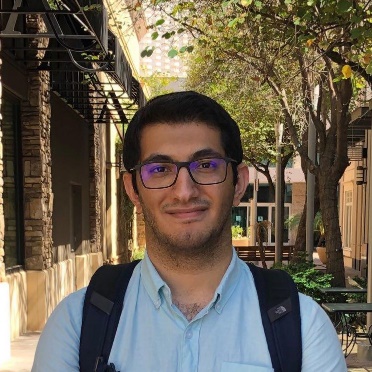 Introduction
Location?
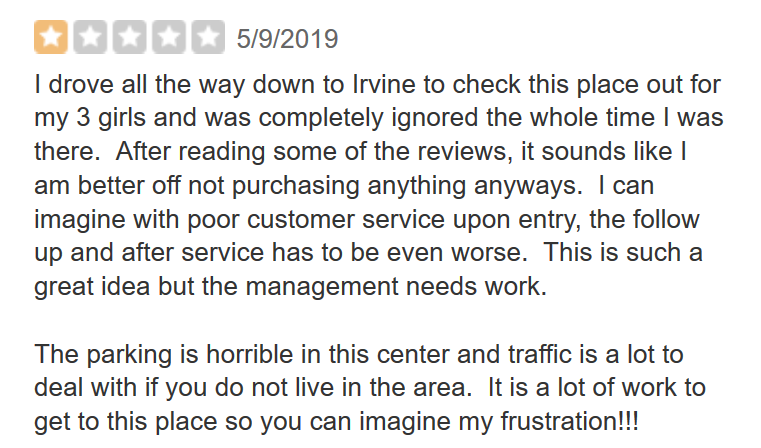 Age?
Gender?
What if we have more data of a user?
2
[Speaker Notes: Picture + example

1st bullet: Textual data is rich in content]
Challenges
Use embedded text instead of actual text data

Current methods use adversarial learning:
Attacker’s feedback to train a safe embedding
We do not have control over changes in the embeddings
May generate a very different embedding vectors
3
Reinforcement Learning Text Anonymizer
Has two main steps:
We use combination of an encoder with a classifier layer
An RL agent is trained to hide the private attributes
4
Step 1: Creating Text Embeddings
We train the network with respect to the given utility task:
Encoder + Attention Layer
Classifier for the utility task
Context
+
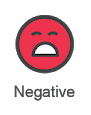 3 Layer Classifier
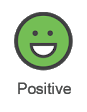 went
I
to
L.A.
last
week
…
to
5
Step 1: Creating Text Embeddings (cont’d)
Encoder + Attention Layer
+
6
Step 2: Anonymizing private information from embedded text
The RL agent changes each user’s embedded text to another

Changes for each user is different
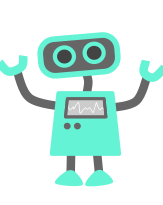 RL Agent
7
[Speaker Notes: Add two bullets for info
Add labels for arrays
Changes for each user is different]
Step 2: Anonymizing private information from embedded text (cont’d)
1. Environment
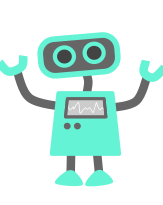 2. State
3. Actions
4. Reward
8
2- Anonymizing private information from embedded text (cont’d)
1. Environment:
Includes the private-attribute inference attackers, utility classifier, and the text embeddings:
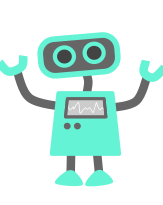 Environment
Attackers
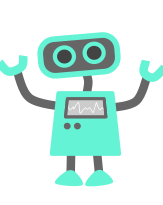 Reward
Utility
9
[Speaker Notes: - Add animation for steps in the env]
2- Anonymizing private information from embedded text (cont’d)
2. State:
state is the current text embedding vector:
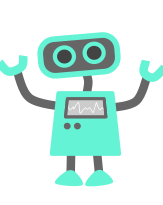 10
2- Anonymizing private information from embedded text (cont’d)
3. Actions:
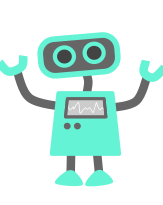 11
2- Anonymizing private information from embedded text (cont’d)
4. Reward:
It is defined based on how successfully the agent obfuscated the private-attribute information against the attacker(s) and preserved the utility:
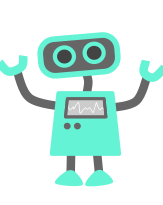 utility classifier
attackers’ classifiers
Balancing utility and privacy
Base reward
12
[Speaker Notes: - Add labels for D_U and D_P]
2- Anonymizing private information from embedded text (cont’d)
We train the RL using Q-Learning algorithm

The agent should return the action we need to perform:
Action
13
Evaluation and Dataset
Experiments are designed to answer 3 questions:
Q1: How well RLTA can obscure users’ private-attribute information?
Q2: How well RLTA can preserve utility of the textual data w.r.t. the given task?
Q3: How does improving user privacy affects loss of utility?
We have used real-world dataset from Trustpilot
Utility Task
Attackers Task
Gender
Location
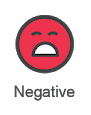 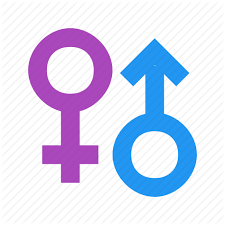 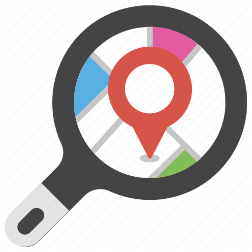 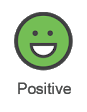 14
[Speaker Notes: - Talk about trustpilot dataset]
Results
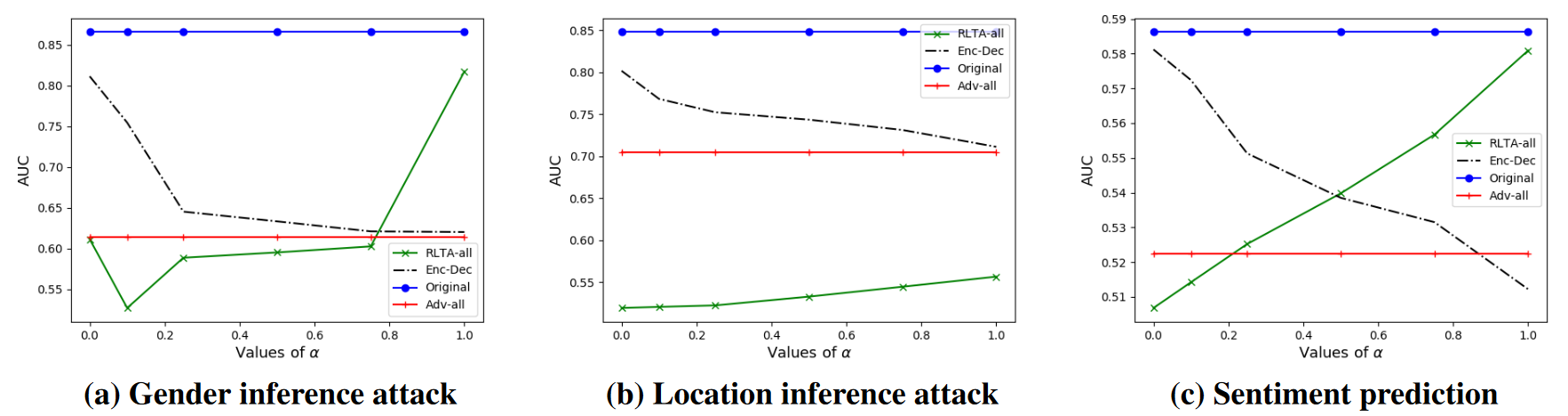 * Towards Robust and Privacy-preserving Text Representations, Li, Yitong and Baldwin, Timothy and Cohn, Trevor
Proceedings of the 56th Annual Meeting of the Association for Computational Linguistics (Volume 2: Short Papers) Association for Computational Linguistics. p. 25--30. 2018
15
[Speaker Notes: - Refer]
Results (cont’d)
Impact of different components:
16
[Speaker Notes: - Add bullet for impact of different components]
Results (cont’d)
Agents reward over time shows convergence of RL algorithm
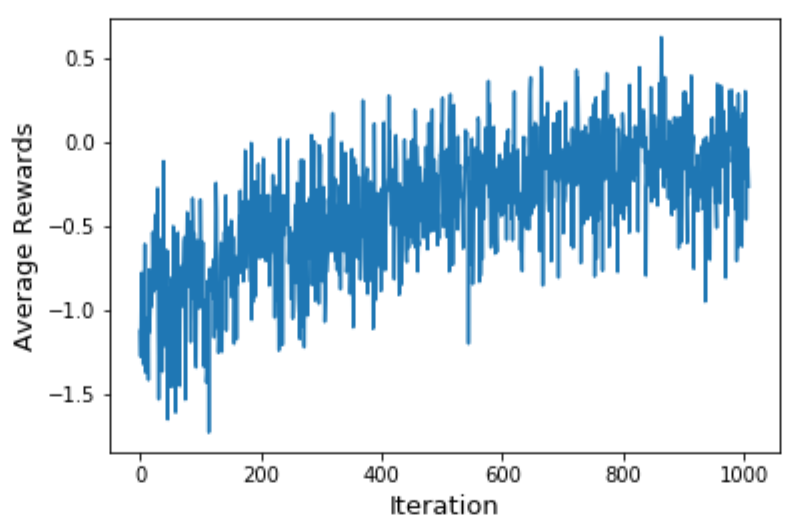 17
Summary
We proposed a deep RL-based text anonymizer:
Considers both privacy and usefulness of the embedded text
Can control the balance of privacy and utility using a single parameter

We have used Q-learning to train the RL agent
More efficient on less data than policy gradient

For future directions:
Adopt RLTA to other data types
Use different RL settings for this problem
18